Trade and Tariffs
Steven Suranovic
George Washington University
Recent US Trade Policy Actions
Growing concern about globalization and international trade
Some, especially economists, claim that free trade with other countries is largely beneficial for the country
Others, especially labor unions and US firms that compete with imported goods, claim that the country is harmed because of international trade
Since China entered the World Trade Organization (WTO) in 2001, it has been singled out as contributing to harmful trade.
Recent US Trade Policy Actions
There is a general impression you’ll often hear about trade
Exports are good for the country
Imports are bad for the country
Long ago, in the time of Adam Smith, this was known as mercantilism
Adam Smith was opposed to this; advocated free trade
Today, the idea inspires concerns about trade deficits
A trade deficit means total imports > total exports 
The large US and persistent trade deficit with China often is used to suggest that the US is being harmed
Recent US Trade Policy Actions
Recent US Trade actions against China are motivated in part by the large US trade deficit
One way to respond to these concerns is to implement a tariff (i.e., a tax on imported goods)
Recently US imposed ad valorem tariffs against China of up to 25%
 China responded by placing tariffs up to 25% against the US
Effects of Trade and Tariffs
We will address several issues:
1) What are the economic effects when a country opens to trade and begins to export a product?
What happens to prices, domestic production and consumption, consumer and producer surplus and market welfare
2) What are the economic effects when a country opens to trade and begins to import a product?
3) What are the economic effects when an importing country implements a tariff?
Small vs Large Countries
A small country is defined as one whose trade with the rest of the world is too small to have an impact upon the prices in other countries
This is like a small firm assumption in perfect competition -  in PC, firms are assumed to be too small to affect the market price.  They therefore maximize profit subject to the prevailing market price. 
A large country is defined as one whose trade policy actions do have an impact upon the prices in other countries  (analyzed in an international trade course)
Effects of Exports
Suppose a small country with a perfectly competitive market is initially in autarky
Autarky means no trade with other countries (isolationist)
North Korea perhaps closest to a country near autarky
The autarky price and quantity is the supply-demand intersection.
Suppose the world price is higher than the country’s autarky price 
Assume transportation costs are zero (simplifying assumption)
Effects of Opening to Trade:  Exporter Case
Pw  >  PAut 
Exporters will drive trade
Profit seeking firms will wish to sell at PW rather than PAut
Extra supply abroad  less supply at home  domestic price rises to PW
Demand falls to DFT
Supply rises to SFT
Exports = SFT  -  DFT
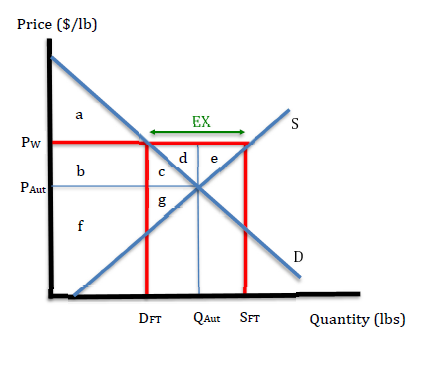 Effects of Opening to Trade:  Exporter Case
Welfare Effects of trade
ΔCS = - (b + c)
ΔPS =  + b + c + d + e
ΔMW = + d + e  

Export firms benefit
Home Consumers lose
National welfare rises
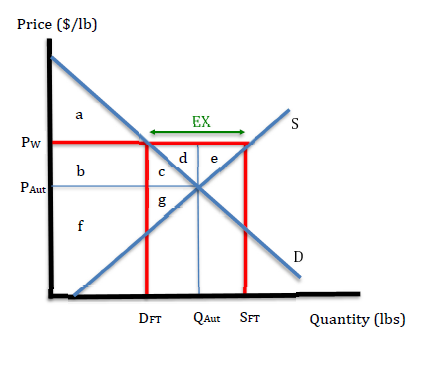 Effects of Exports
Exports are indeed good for a country
MW increases (economic efficiency improves)
Exporting firms expand output and create more jobs
Note that greater output requires more inputs, such as workers
Workers move from other industries (or are new to the labor force)
But, exports are not good for everyone
Domestic Consumers of the exported goods are made worse-off because prices rise and the quantity consumed falls
Effects of Opening to Trade:  Importer Case
Pw  <  PAut 
Consumers will drive trade
Utility seeking consumers will wish to buy at PW rather than PAut
Extra demand abroad  less demand at home  domestic price falls to PW
Demand rises to DFT
Supply falls to SFT
Imports = DFT  -  SFT
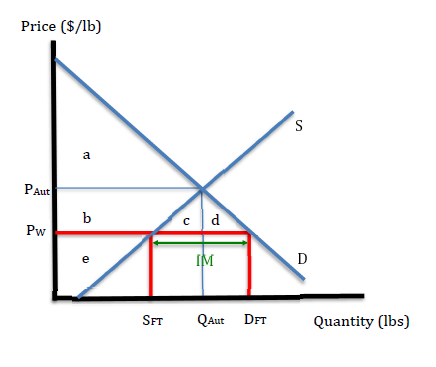 Effects of Opening to Trade:  Importer Case
Welfare Effects of trade
ΔCS =  + b + c + d
ΔPS =  - b
ΔMW =  + c + d

Home Consumers benefit
Import-competing firms lose
National welfare rises
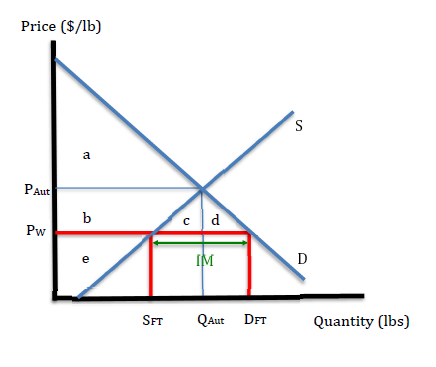 Effects of Imports
Imports are also good for a country
MW increases (economic efficiency improves)
Consumers expand demand and pay less
But, imports are not good for everyone
Importing firms reduce output and layoff workers
Note that lower output requires fewer inputs, such as workers
Workers move to other industries (if whole economy is PC)
Imports from China said to have caused 2.4 million job losses over 12 years mostly in manufacturing  ….  Known as the “China Shock”
Josef Schumpeter (1883 – 1950)
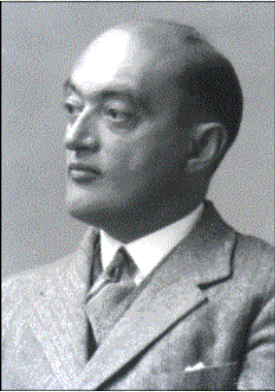 Known for idea of “Creative Destruction”
In a dynamic economy sometimes conditions inspire greater supply and jobs are created (eg. exports)
Sometimes conditions inspire lower supply and jobs are lost (eg. imports)
Labor market “churning” is normal
See monthly labor separations and hires
Monthly US Labor Separations and Hires 2006-2020
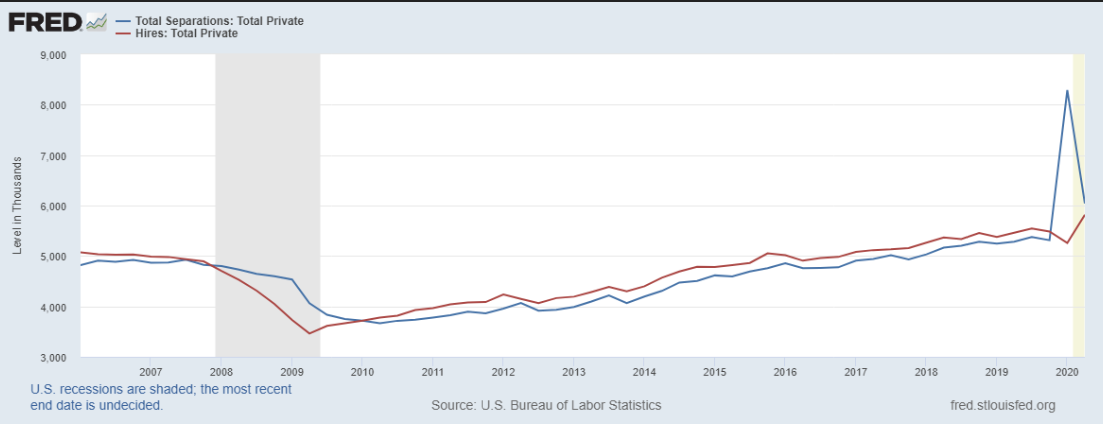 Graph shows the monthly “churning” in the US labor market

China trade estimated to cause as many as 20 thousand job losses per month

That’s 20K out of 4500K separations each month …  not a very big shock!
Overall Effects of Trade
Mercantilist and popular view that exports are good and imports bad for a country, conflicts with standard results in perfectly competitive markets
The economics result instead is that 
exports are good and 
imports are good too
Again, based on market welfare or overall economic efficiency
Walmart Effect – lower income households benefit greatly from the lower prices caused by international trade
Fajgelbaum, Pablo D. and Amit K. Khandelwal (2016). Measuring the Unequal Gains from Trade. The Quarterly Journal of Economics, 2016: 1113-1180.
Effects of a Tariff
Suppose a small country with a perfectly competitive market is initially importing a product
Suppose the government implements a specific import tariff
A tariff is a tax on an imported good 
It is collected by US customs when goods enter the country
It seems as if it is paid for by the exporting firms …
Effects of a Tariff: Small Country Case
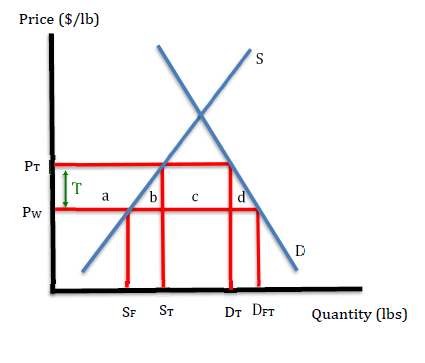 Let the Tariff = T ($/lb)
The price rises by the full amount of the tariff, such that
PFT  +  T   =  PIM
Supply rises, SFT to ST;
Demand falls, DFT to DT 
Imports fall from DFT - SFT to DT - ST
Effects of a Tariff: Small Country Case
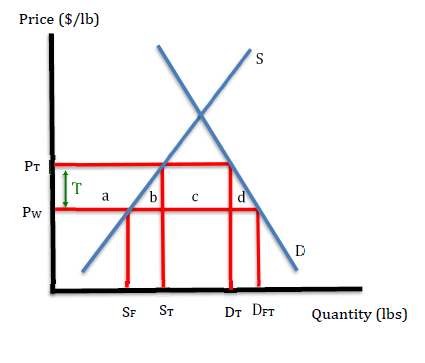 Welfare Effects of the tariff
ΔCS =  - (a + b + c + d)
ΔPS =  + a 
ΔGR =  + c
ΔMW =  - b - d 

Consumers lose
Import-competing producers benefit
Taxpayers benefit
National welfare falls
Effects of a Tariff
Tariffs are harmful for a country
MW decreases (economic efficiency worsens)
Consumers pay higher prices and consume less
Note that home consumers pay the tariff, not the foreign firms
But, tariffs are good for some
Import-competing firms increase output and hire workers
Tariffs reduce competition; increases home monopoly power
Tariff revenue is collected and used for public goods
Taxpayers/citizens benefit
Effects of a Tariff
Benefits from Tariffs are visible
Hundreds of import-competing firms knowingly benefit from tariffs 
Thousands of workers in same industries know their jobs are secured
The government notices increased tariff revenues
Losses from tariffs are invisible
Walmart Effect – toasters, microwaves, furniture, clothing, etc. all cost just a little bit more for hundreds of millions of consumers because of trade.  But not enough for any one person to notice.
Effects of a Tariff
Recall the Trojan Story earlier in the class
The effects of the tariff are similar to the Trojan program.  It transfers money from lots of consumers, who will never notice, to the pockets of domestic firms who are granted more monopoly power in their industry.
A firm cannot legally hire someone to write a computer program to transfer a small amount of money from every depositor, even though the depositor would never notice it.  
A firm can legally hire a lobbying firm to convince legislators to raise a tariff on imports that are competing with one’s domestically produced product.
Effective Lobbying
To make lobbying effective it is important to convince legislators and the people that the tariff is good for the country (even if this is factually false)
Emphasize business success with tariffs
Emphasize job gains 
Emphasize unfair practices of foreign firms and governments 
Very low foreign wages, poor working conditions, export subsidies, etc.
Minimize costs to consumers (if it is ever brought up) See next slide.
A majority of people can then be convinced that the action is “good for the country” despite economic arguments to the contrary.
Effective Lobbying